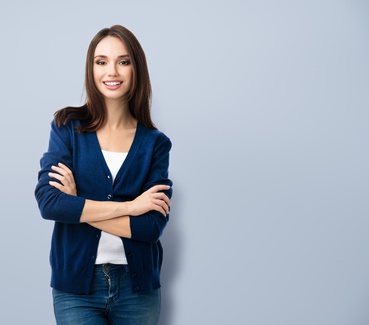 Alicia MONTESSUR
Titulo do trabalho
Inglês
Francês
Chinês